I UNIDAD: NUTRICIÓN Y SALUD
OBJETIVO DE APRENDIZAJE (AO) 5

Explicar, basados en evidencias, la interacción de sistemas del cuerpo humano, organizados por estructuras especializadas que contribuyen a su equilibrio, considerando: La digestión de los alimentos por medio de la acción de enzimas digestivas y su absorción o paso a la sangre. El rol del sistema circulatorio en el transporte de sustancias como nutrientes, gases, desechos metabólicos y anticuerpos. El proceso de ventilación pulmonar e intercambio gaseoso a nivel alveolar. El rol del sistema excretor en relación con la filtración de la sangre, la regulación de la cantidad de agua en el cuerpo y la eliminación de desechos. La prevención de enfermedades debido al consumo excesivo de sustancias como tabaco, alcohol, grasas y sodio, que se relacionan con estos sistemas.
NIVEL DE ORGANIZACIÓN DEL CUERPO
Como ya lo habíamos visto, el cuerpo humano se organiza de la siguiente forma. 
Célula – tejido – órgano – órgano – sistema – cuerpo humano
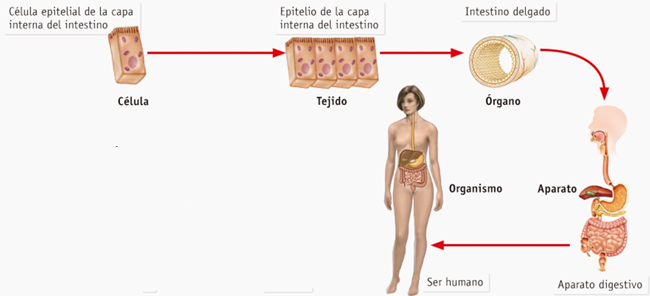 EL CUERPO HUMANO Y LA NUTRICIÓN
El cuerpo del ser humano, necesita consumir ciertos insumos que dan soporte al funcionamiento integral de su cuerpo, a través de la incorporación de nutrientes esenciales. Esto recibe el nombre de nutrición y es una de los  procesos vitales para el ser humano.
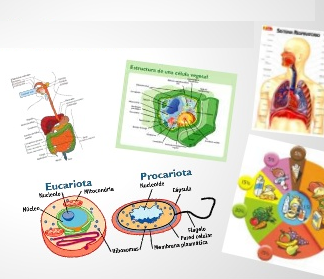 NUTRIENTES ESENCIALES PARA EL SER HUMANO
Existen seis clases principales de nutrientes que el cuerpo necesita: carbohidratos, proteínas, lípidos o grasas, vitaminas, minerales y agua. 
Son muy importantes, ya que al ser incorporados torrente sanguíneo, mediante el proceso digestivo, finalmente son sintetizados en la célula (mitocondria).
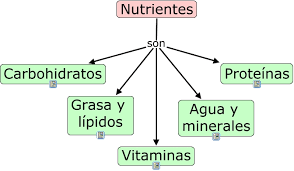 ¿DÓNDE ENCUENTRO LOS NUTRIENTES?
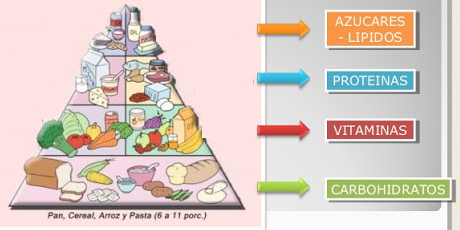 ¿CÓMO SE INCORPORAN LOS NUTIENTES AL ORGANISMO?
Se incorpora a través del SISTEMA DIGESTIVO.
El sistema digestivo: es el conjunto de órganos encargados del proceso de la digestión, es decir, la transformación de los alimentos para que puedan ser absorbidos y utilizados por las células del organismo.​
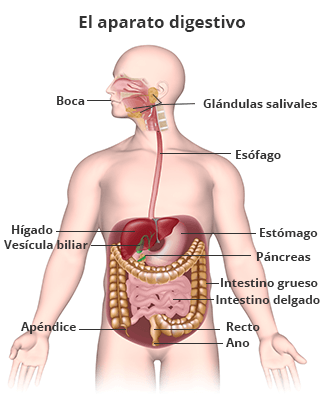 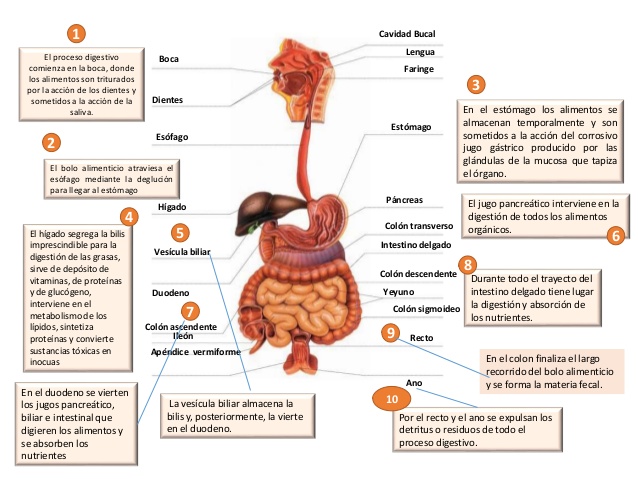